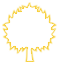 Липецкая 
область
Лучшие практики в здравоохранении Липецкой области
Информатизация здравоохранения Липецкой области на платформе информационно-аналитической медицинской системы «КВАЗАР»
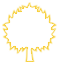 Липецкая 
область
Вакцинопрофилактика
Скорая помощь
Маммо
графия
Запись на прием к врачу
Регистр больных редкими заболеваниями
К РИАМС «КВАЗАР» подключены все государственные медицинские организации области
Диспансери
зация
Личный кабинет пациента
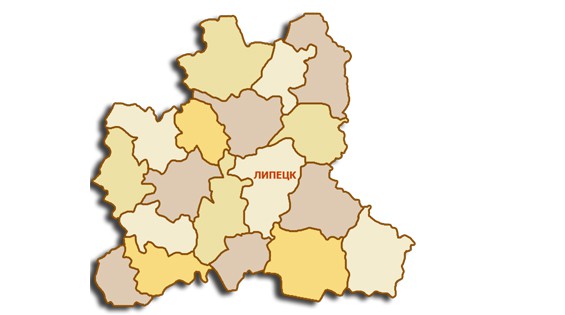 МСЭ / ИПРА
Флюоротека
Учет лекарственных средств
Выписка и учет листков нетрудоспособ
ности
Болезни системы кровообращения
Стационар
Родовспоможение и акушерство
Ведение электронных медицинских карт пациентов
Онкопатология
Результаты внедрения автоматизированных систем ведения пациентов
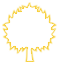 Липецкая 
область
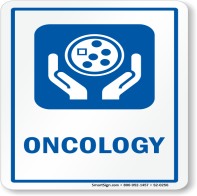 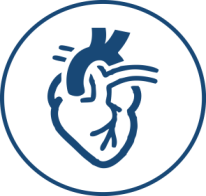 Дистанционное ведение пациентов 
со злокачественными новообразованиями
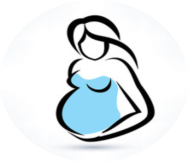 Дистанционное ведение пациентов 
с болезнями системы кровообращения
Дистанционное ведение беременных